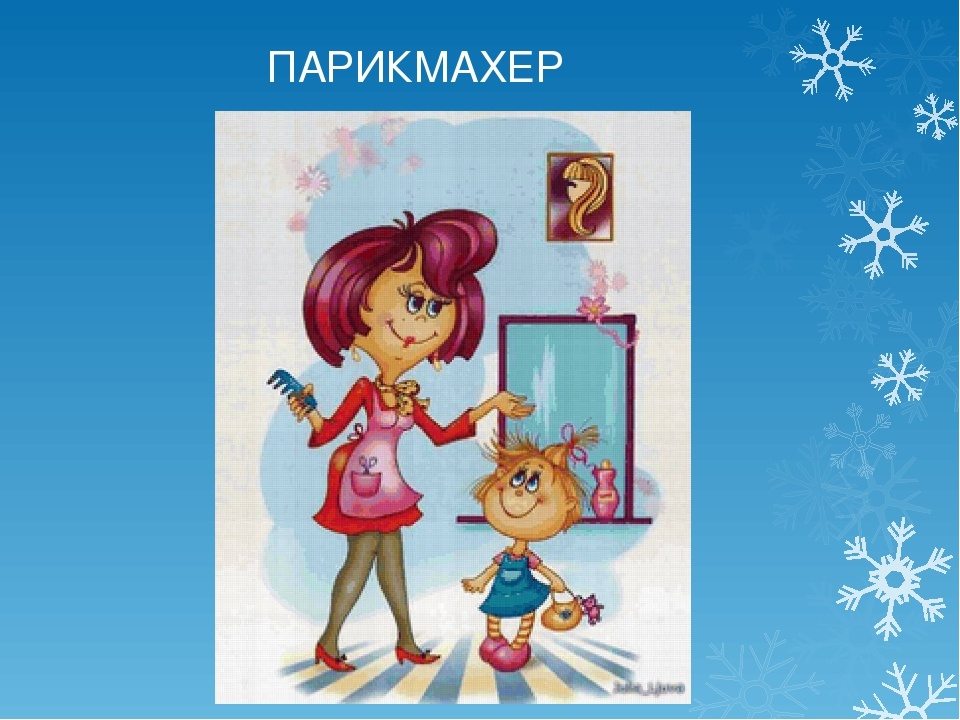 Веселый
Материал подготовила учитель – логопед
О.А. Альшевская
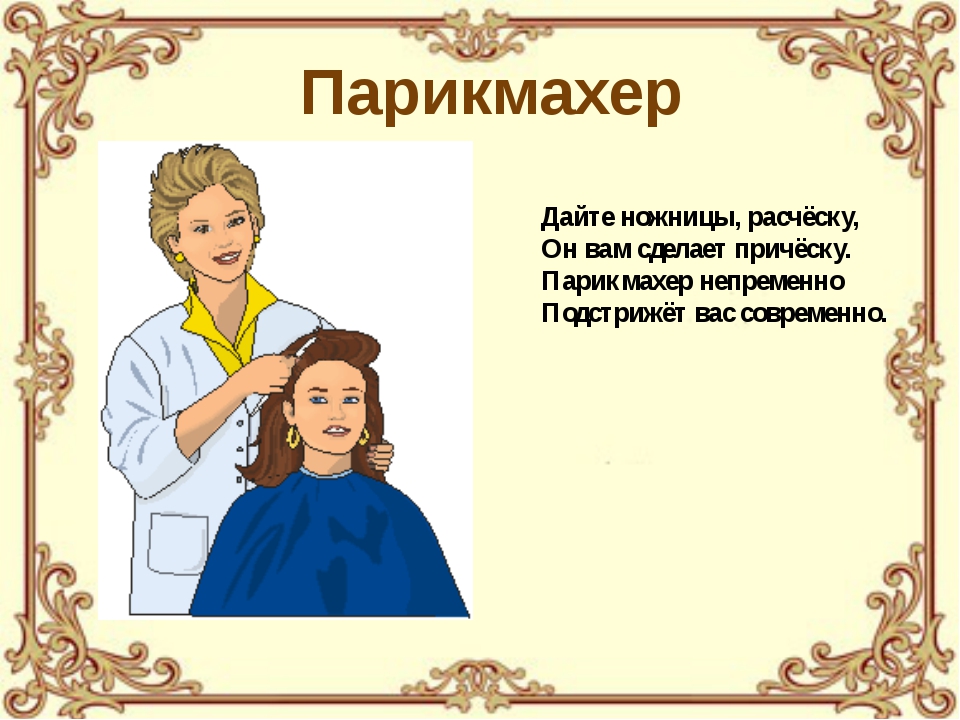 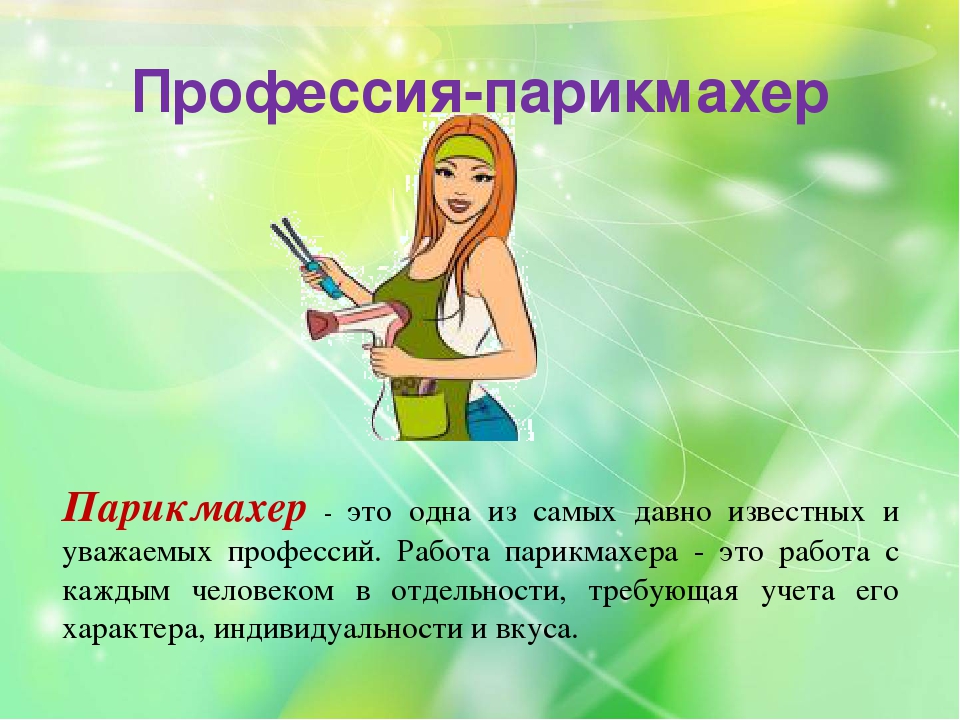 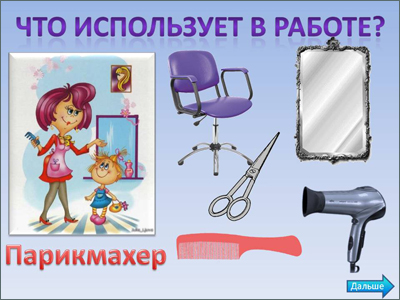 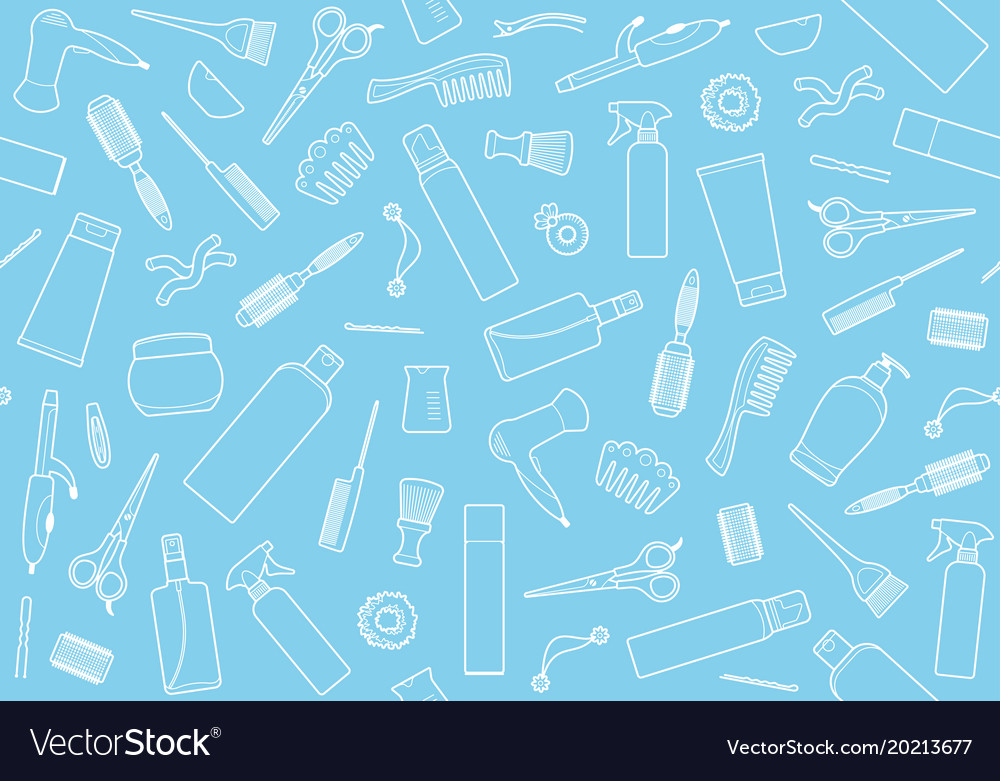 Мужской зал
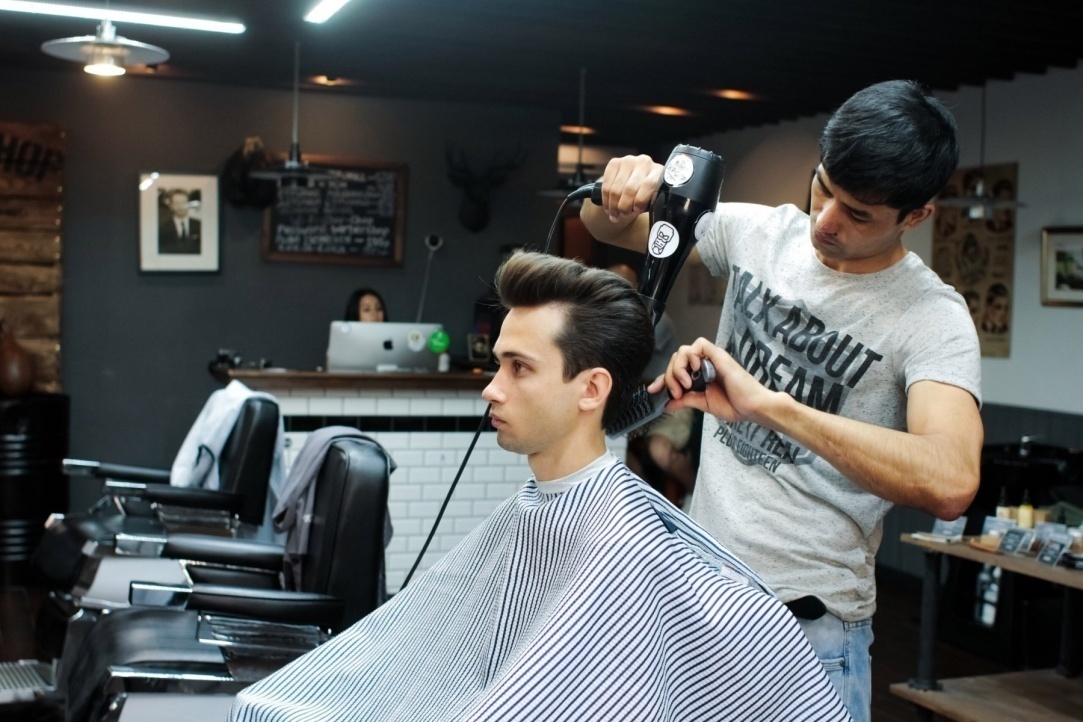 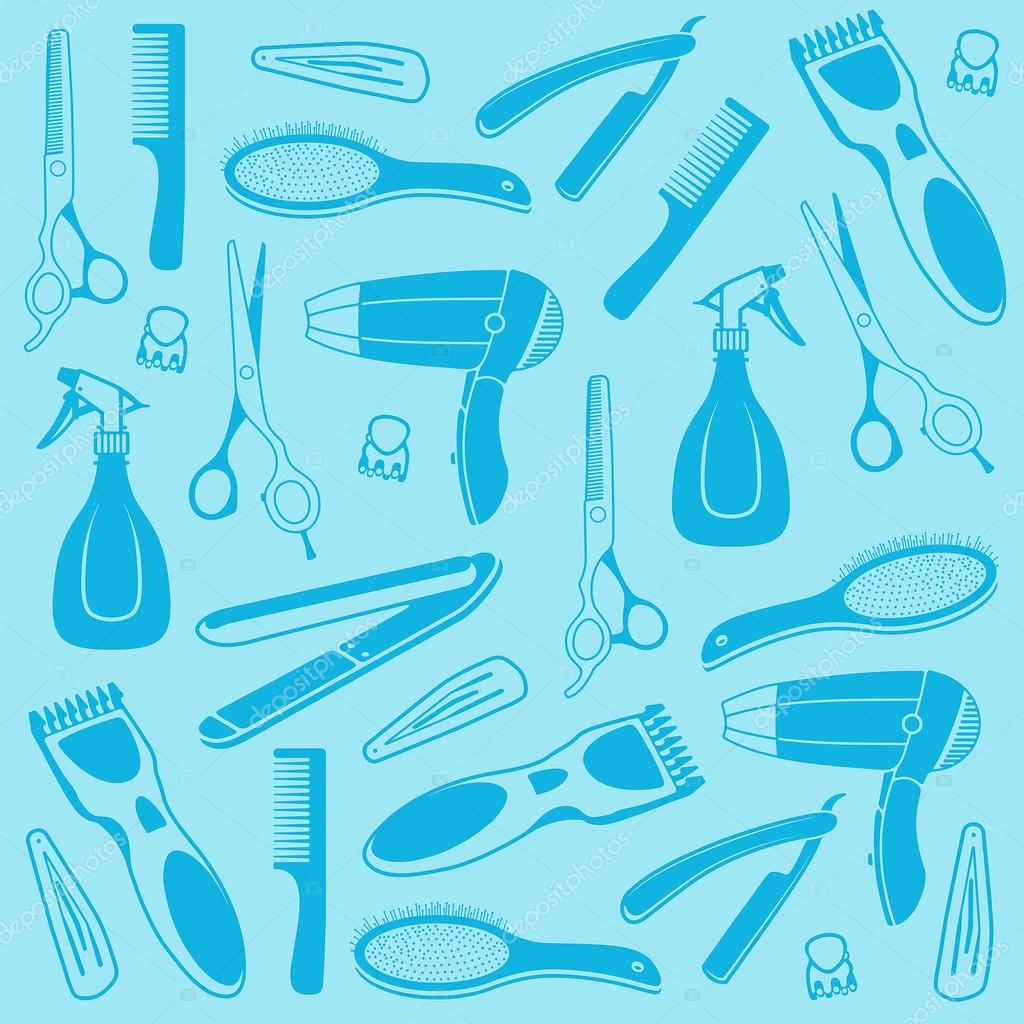 Женский зал
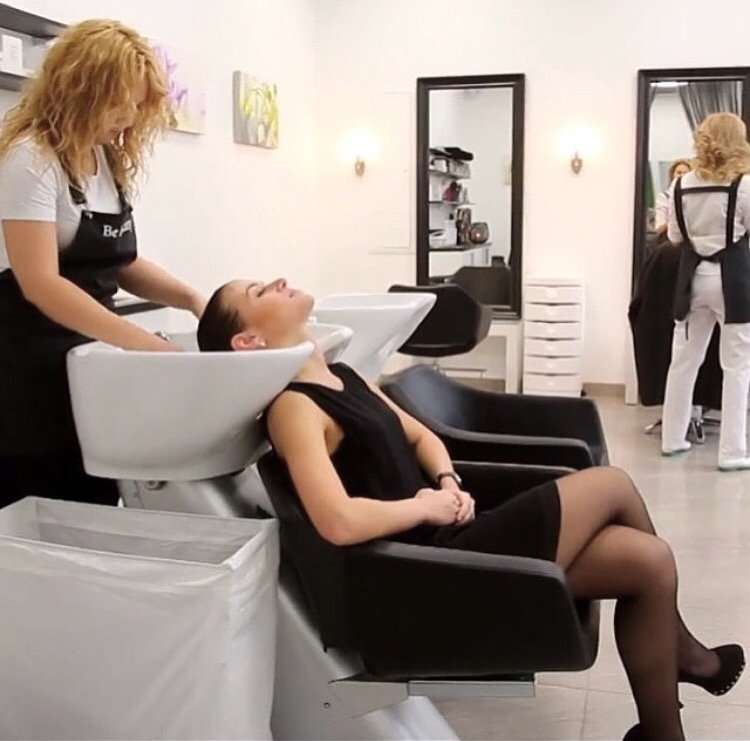 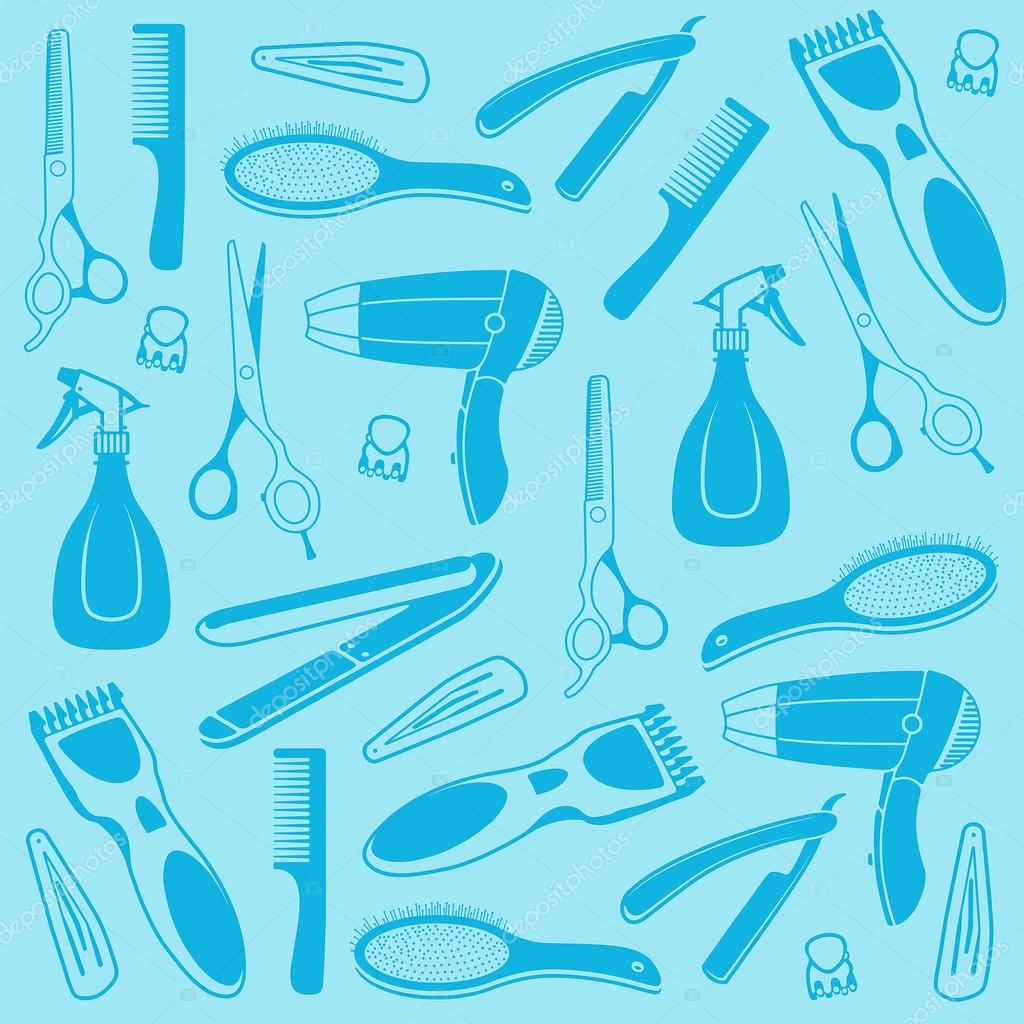 Модные мужские причёски
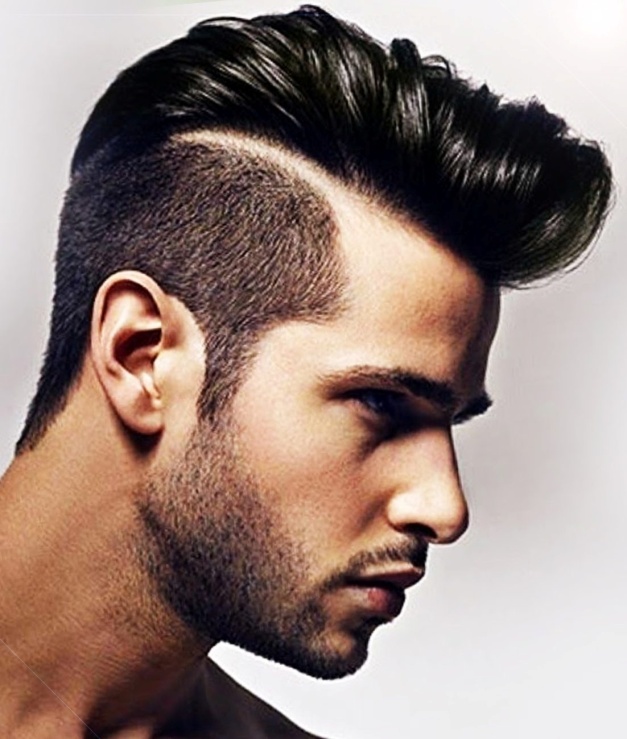 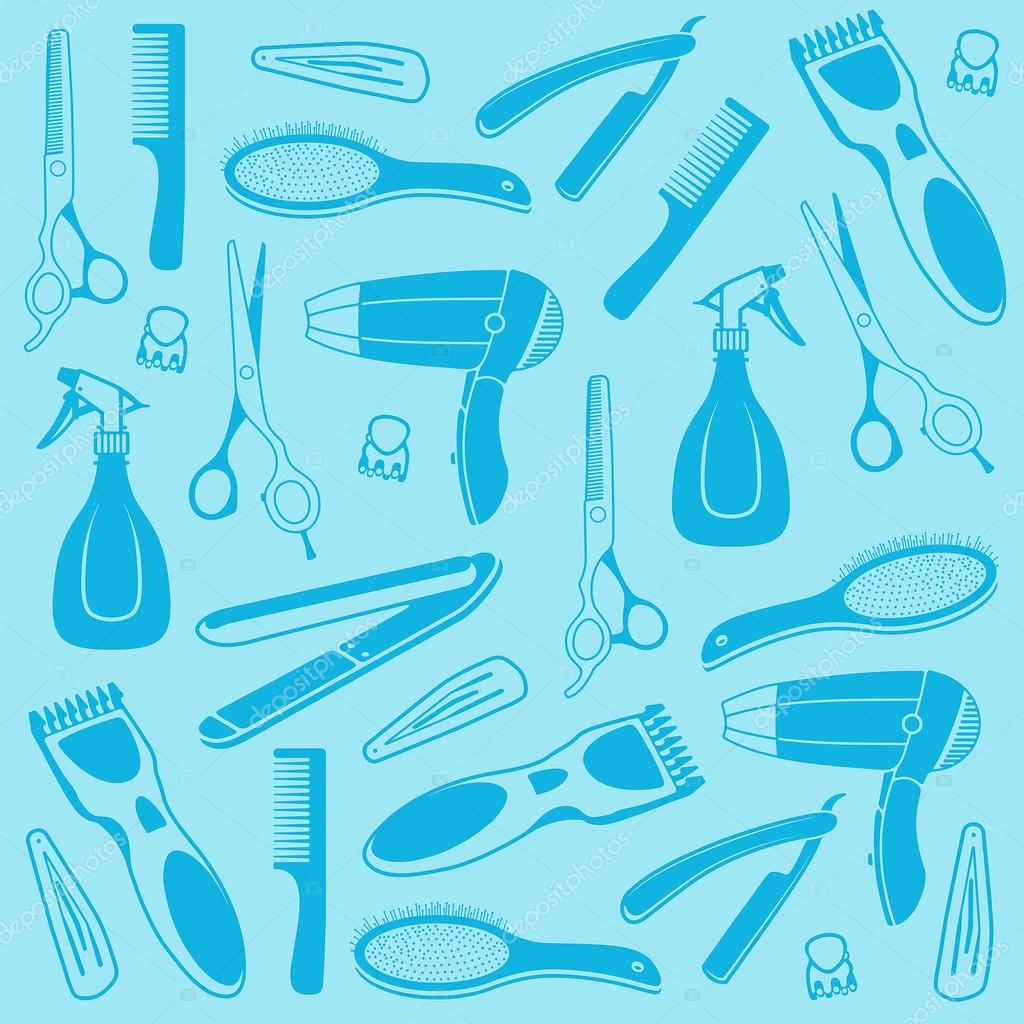 Модные женские прически
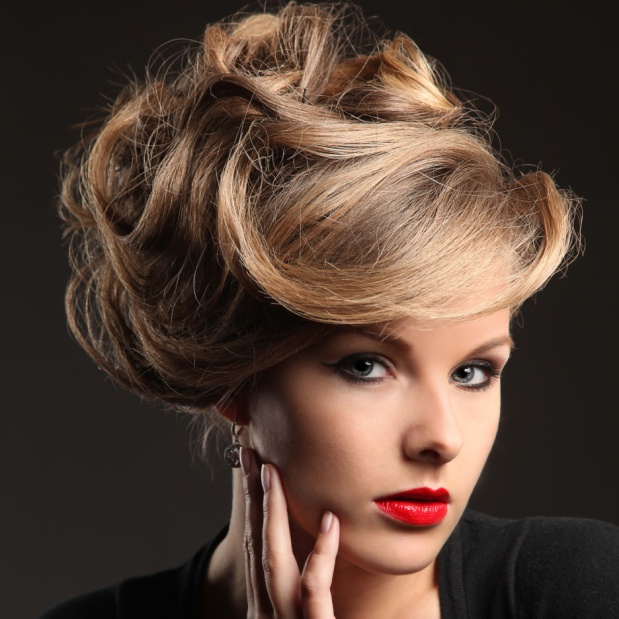 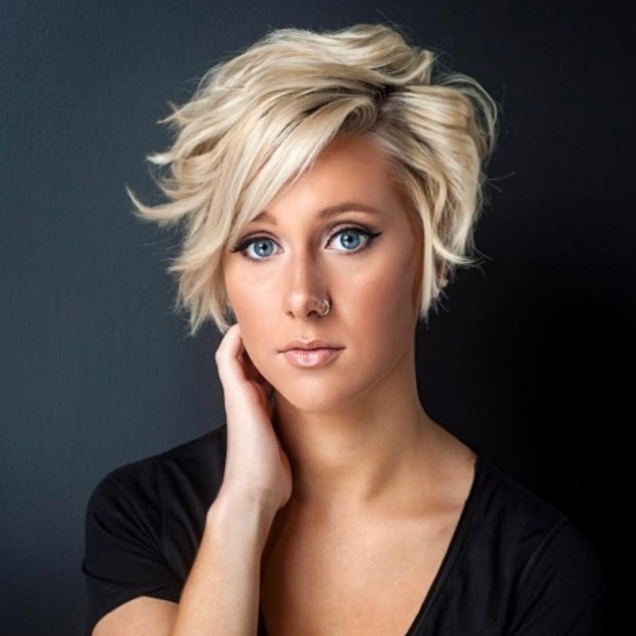 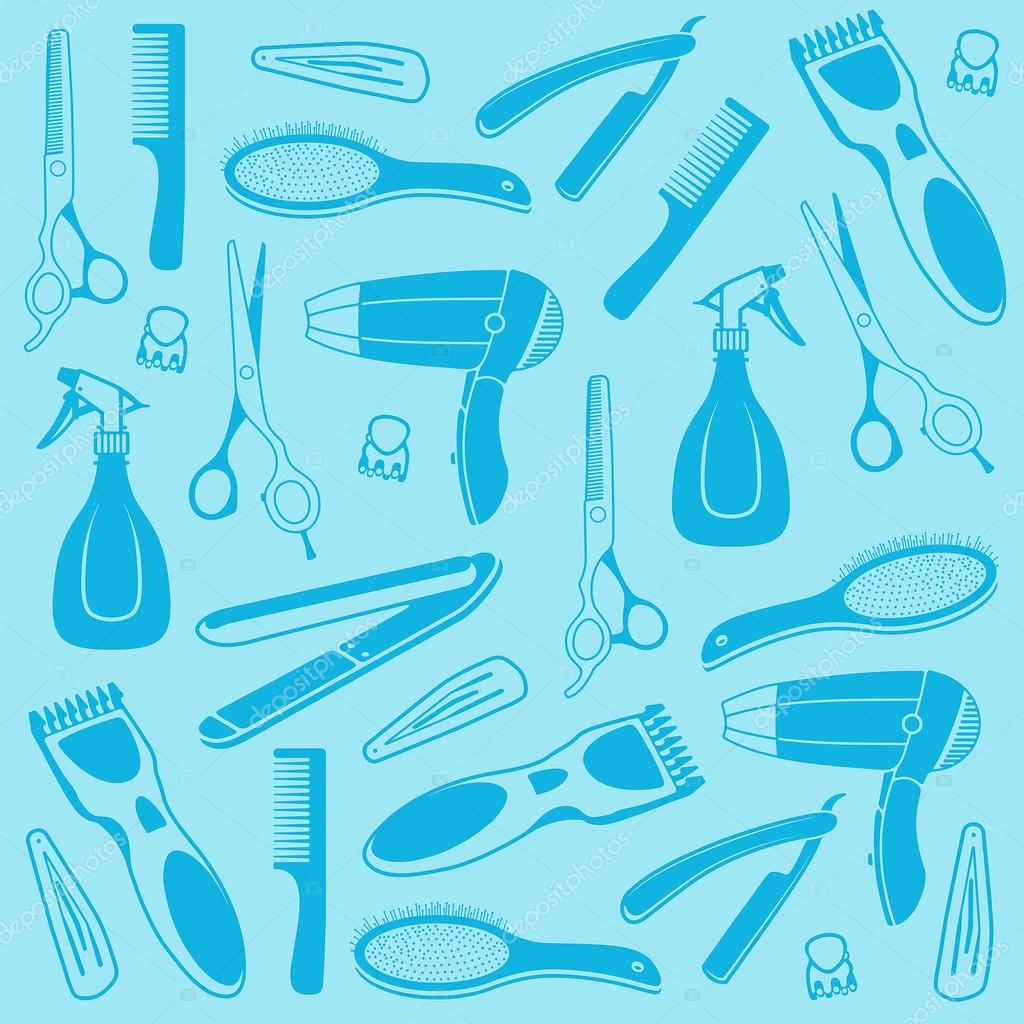 Модные детские прически
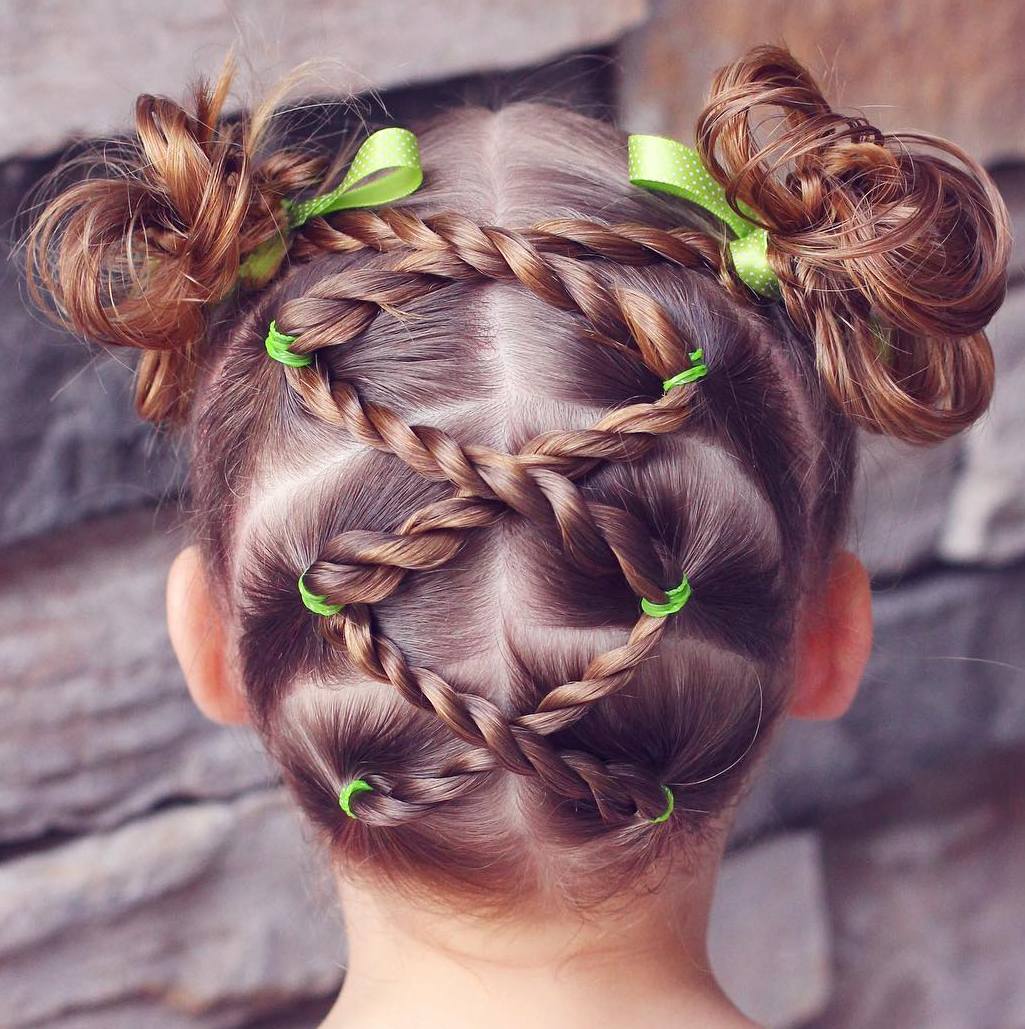 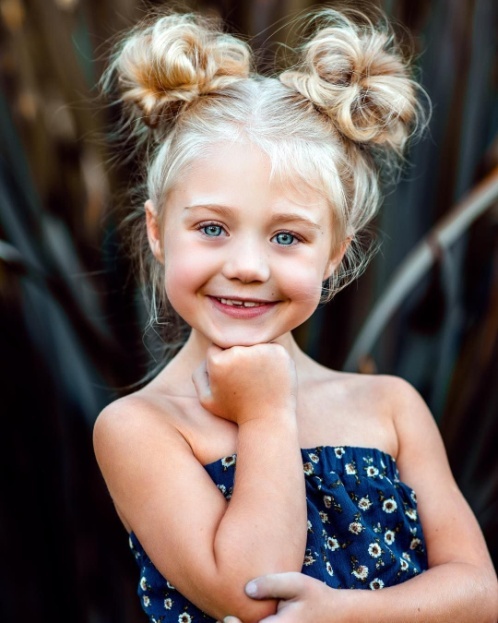 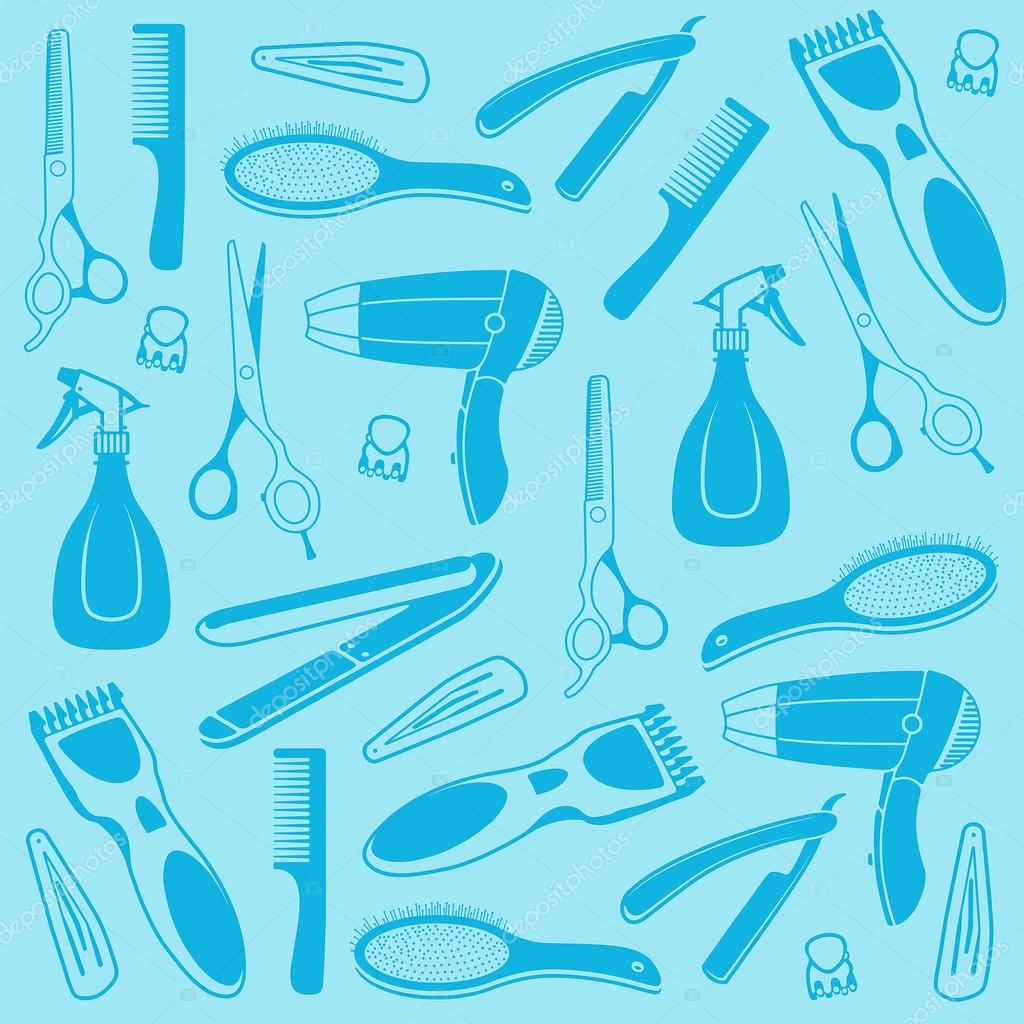 Поиграем!!!!
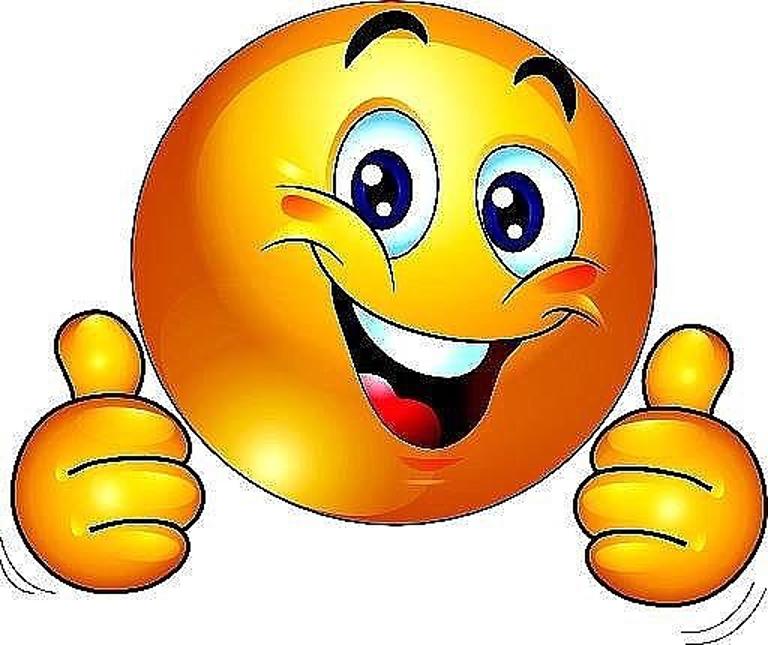 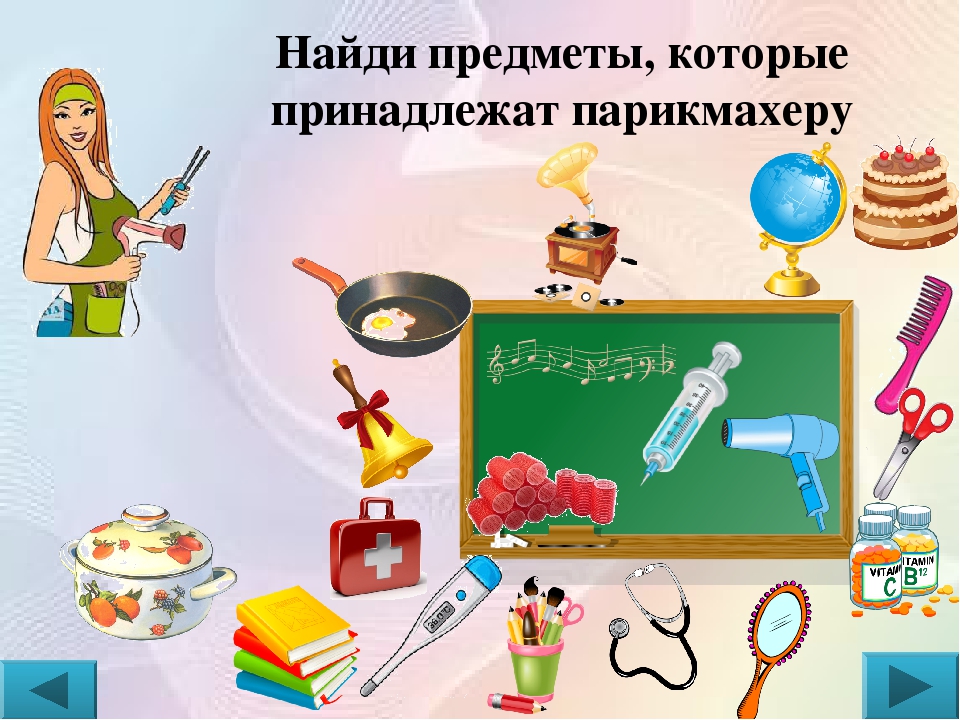 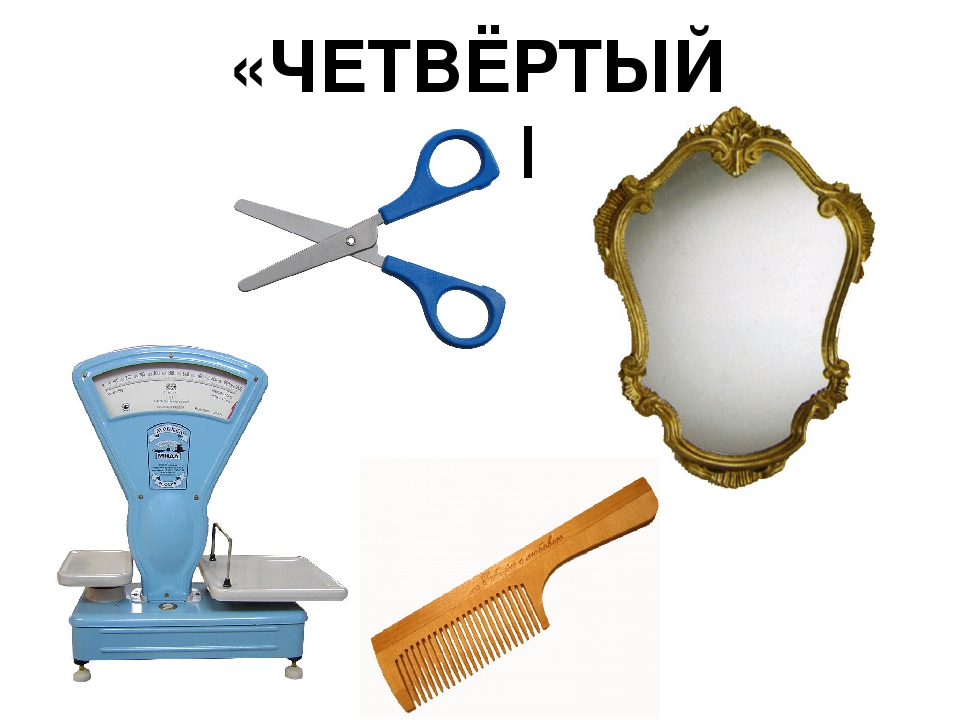 Лишний
Расскажи, что ты здесь видишь!  ( дети старшей и подготовительной группы составляют небольшой рассказ, дети 2 мл.  и средней группы описывают картину).